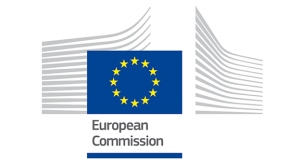 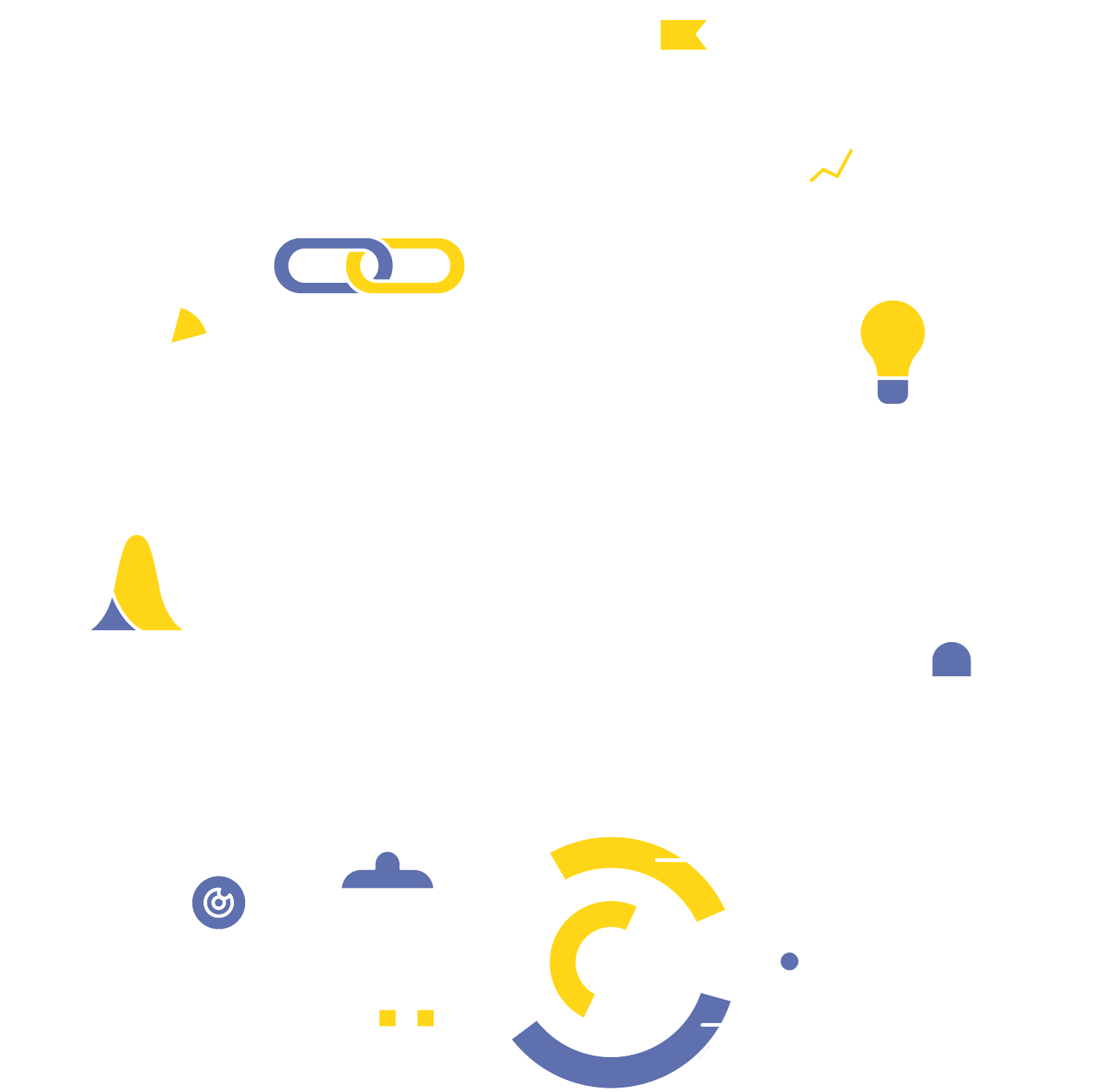 European Observatory for Clusters and Industrial Change (EOCIC)

Lithuania pilot region results

10 December 2019, Vilnius
Key messages
Cluster management can make an important contribution to industrial modernisation in Lithuania
The next steps of industrial development require even better coordination and bundling of efforts 
of companies in the same sector and across sectors
of companies and researchers 
of companies with policy makers
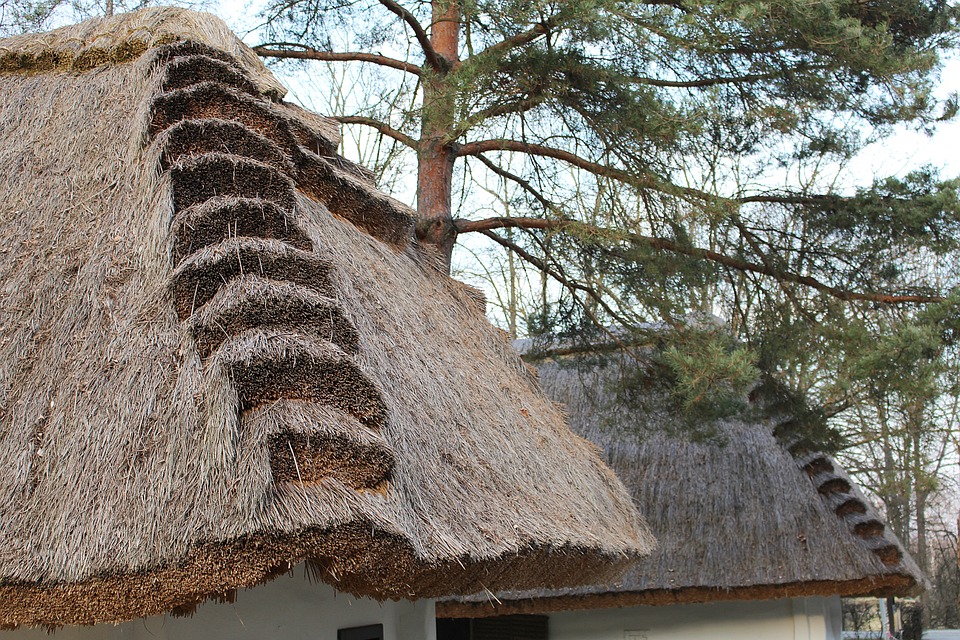 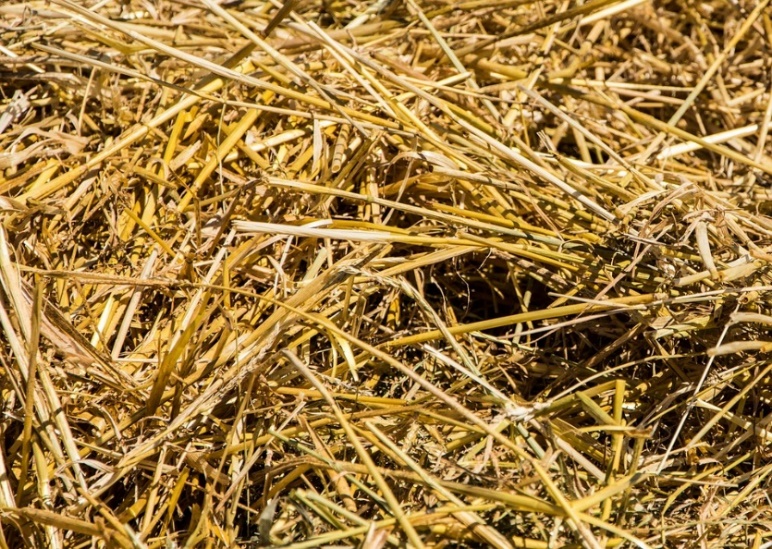 Cluster management can enable that bundling and coordination 
Identification of policies supporting cluster managers to be those coordinators
The European Observatory for Clusters and Industrial Change (EOCIC)
World-class clusters
SME access to clusters and internationalisation
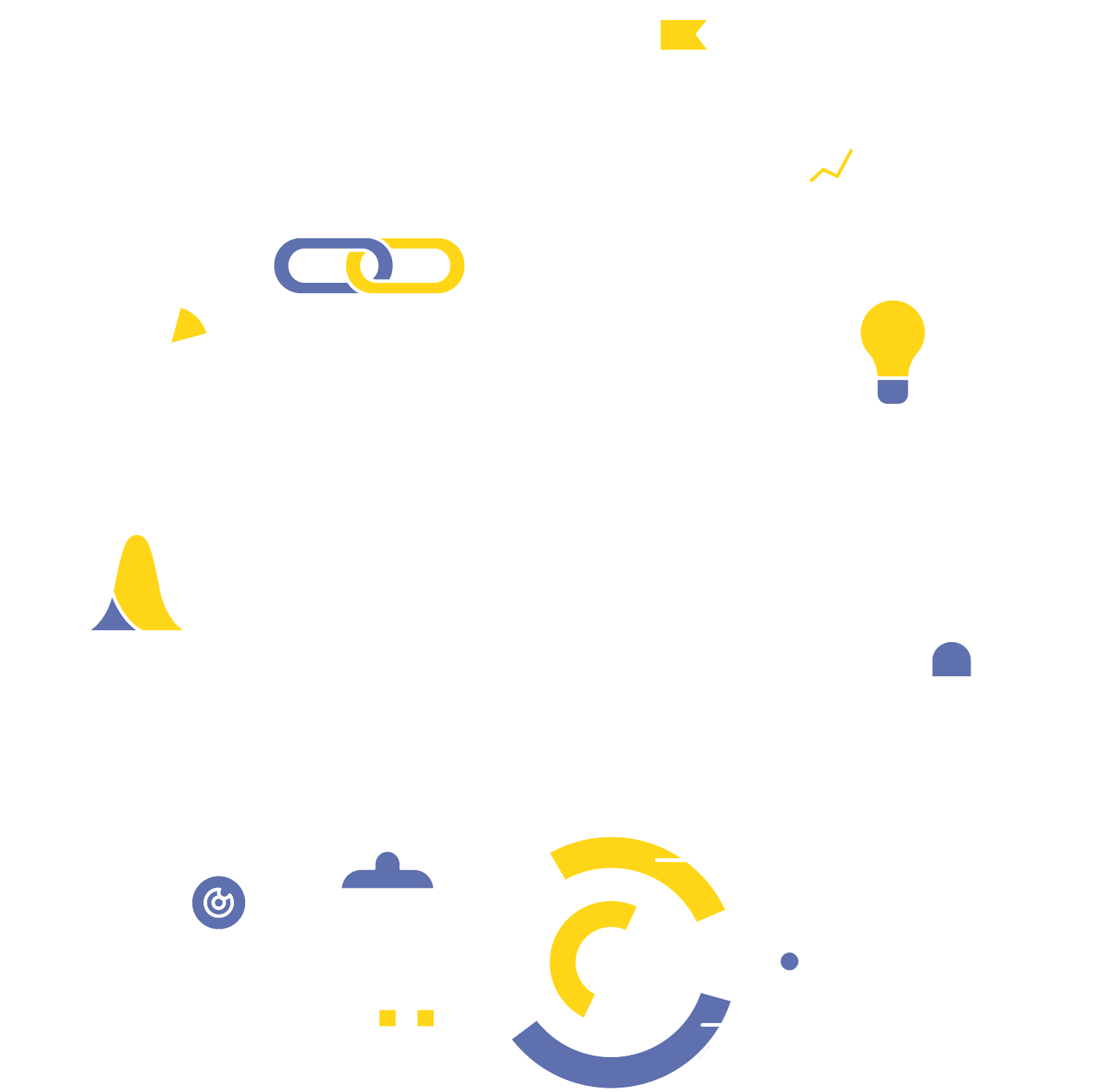 Entrepreneurship in emerging industries
Industrial modernisation
Inter-regional collaboration + investments
[Speaker Notes: An initiative of the European Commission (DG GROW)
Single access point for statistical information, analysis and mapping of clusters and cluster policy in Europe
Target group: European, national, regional and local policy-makers, cluster managers and SME intermediaries

EOCIC goals are to:
Develop world‐class clusters with competitive industrial value chains that cut across sectors 
Support industrial modernisation
Foster entrepreneurship in emerging industries
Improve SMEs' access to clusters and internationalisation activities
Enable more strategic inter‐regional collaboration and investments

The EOCIC will be merged with the European Cluster Collaboration Platform (ECCP) in 2020]
Services provided to the 10 pilot regions
Joint peer review meeting
Summary report of lessons learned
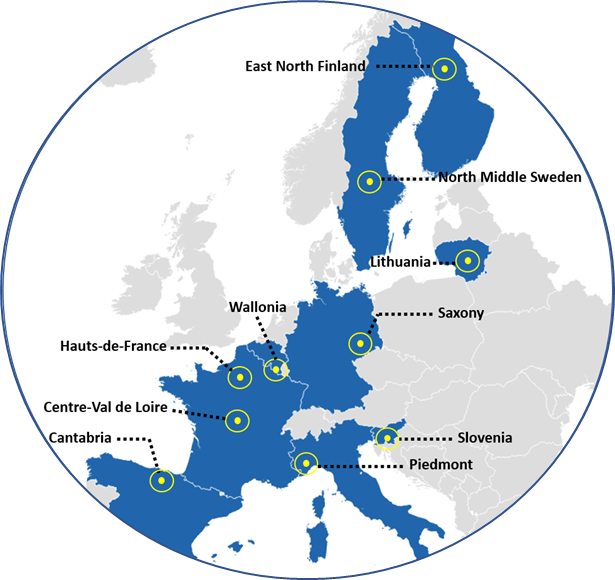 Regional survey and benchmarking report
Regional policy review meeting and briefing
Regional assessment report
Final workshop
[Speaker Notes: 12 model demonstrator regions on modern cluster policy in support of industrial modernization
Regions in the middle of industrial modernisation process
SERVICES
Regional assessment report based on study visit, interviews and desk research of experts
Regional survey and benchmarking report
Policy review meeting and regional policy briefing 
Presentation of results (e.g. at regional event)
Final joint peer review meeting in Brussels for all regions 
Summary report of lessons learned]
Megatrends – challenges and needs
Demographic trends
need
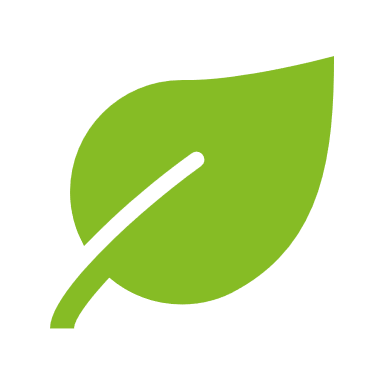 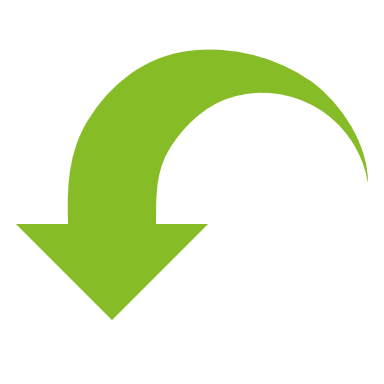 Productivity growth
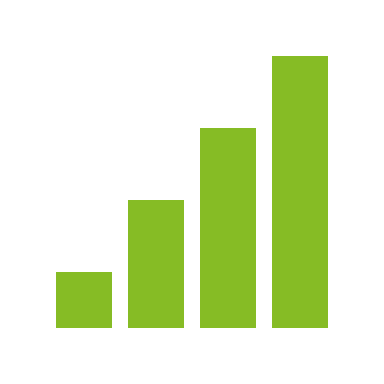 Sustained economic growth
needs
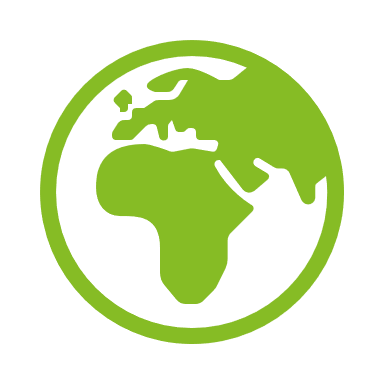 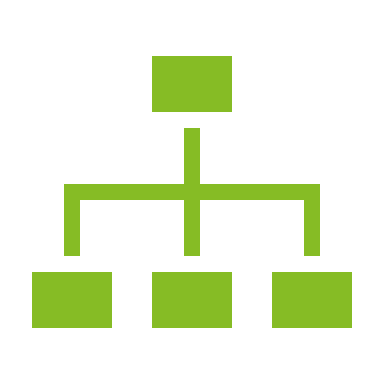 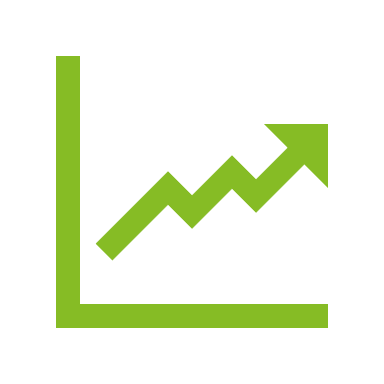 Integration in global value chains
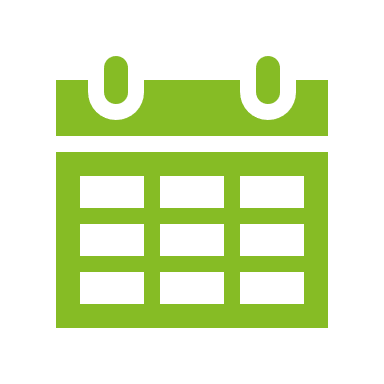 Coordination and bundling
By cluster managers?
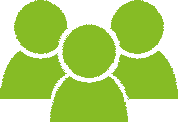 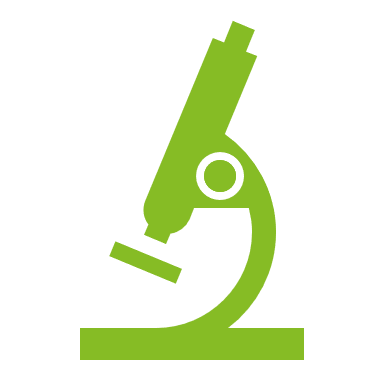 need
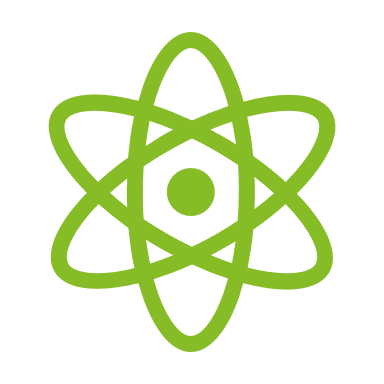 Integration of business and research
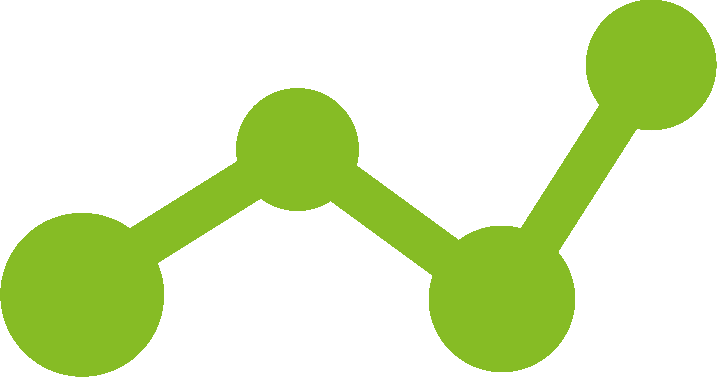 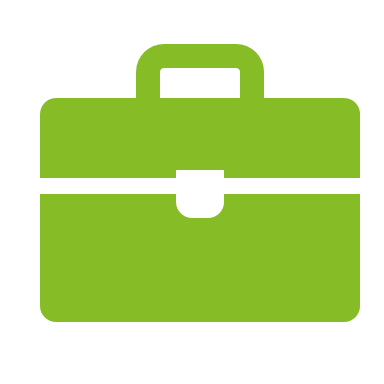 Challenges for cluster organisations in Lithuania
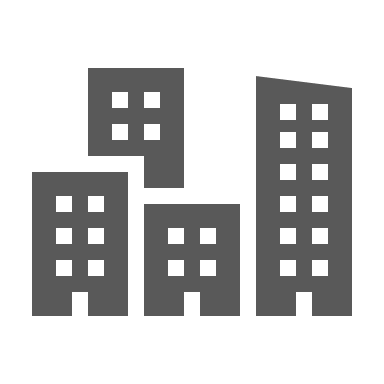 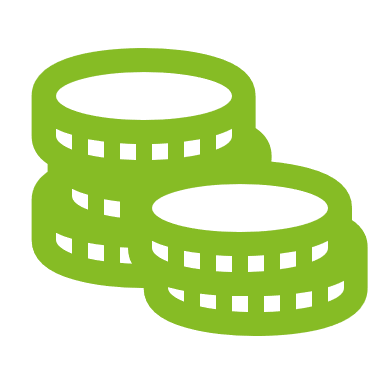 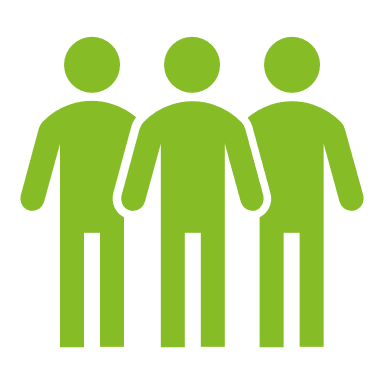 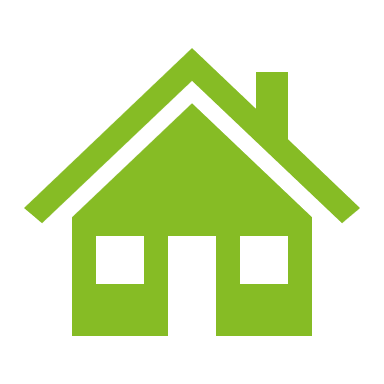 Small scale of cluster organisations
Obtaining constant and long-term funding
Attracting members
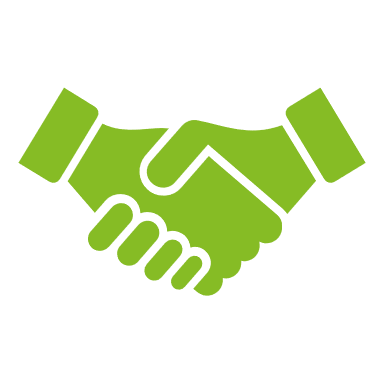 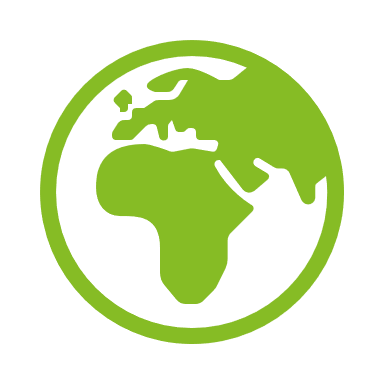 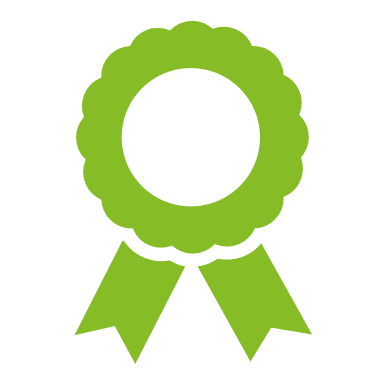 (Intersectoral) collaboration
Internationalisation
Cluster management excellence
[Speaker Notes: Understanding of clusters rather as a set of activities and not as an organisation that groups enterprises and other stakeholders
Small scale of clusters
Guaranteeing constant and long-term funding and independence from government funding
Attracting members to a cluster organisation
(Intersectoral) co-operation to create joint products and move up the value chain
Internationalisation of clusters
Improving cluster management excellence]
Strategic background to address these challenges
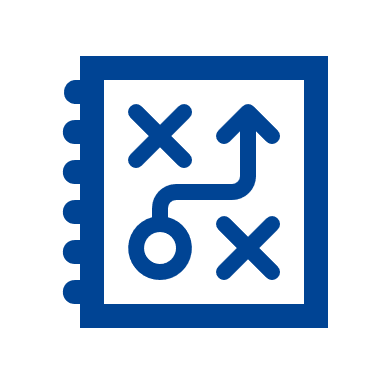 Build up strategic capabilities
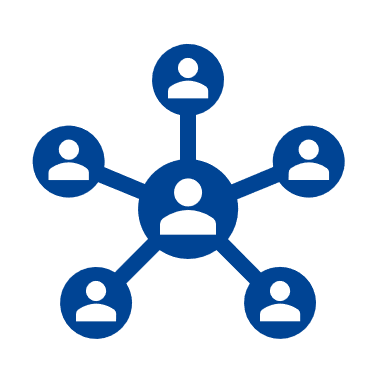 New and more integrated networks
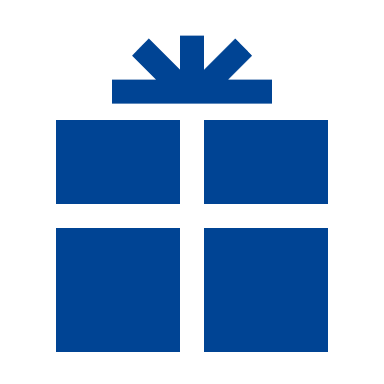 Create strong incentives for co-operation
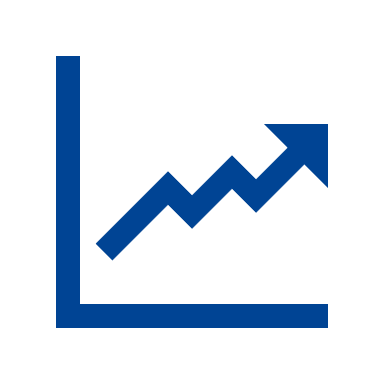 Sustainable cluster organisations with effective management structures
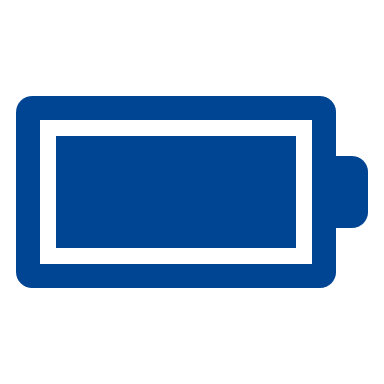 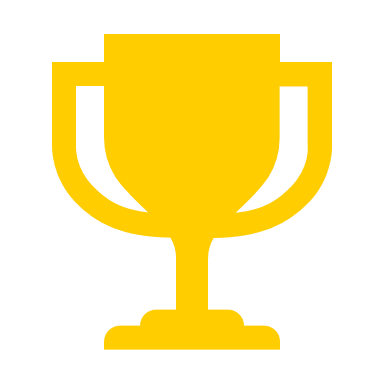 Provide resources for cluster management excellence
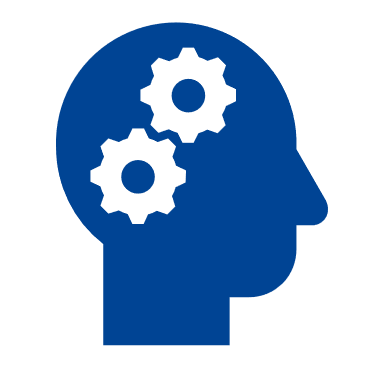 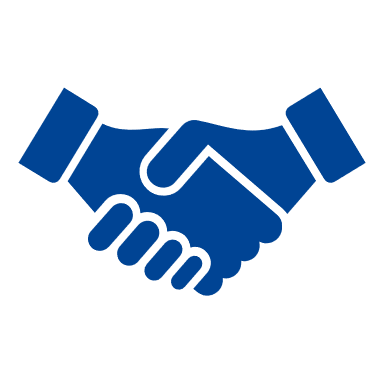 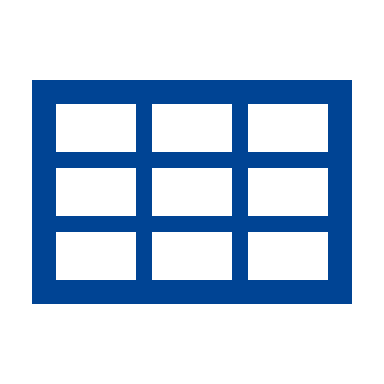 Create framework conditions for sustainable partnerships
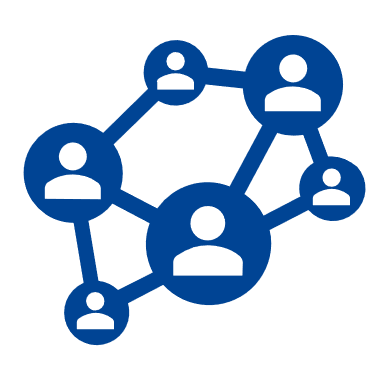 Cross-sectoral innovation enlarging regional value chains
Innovation Partnerships Competition
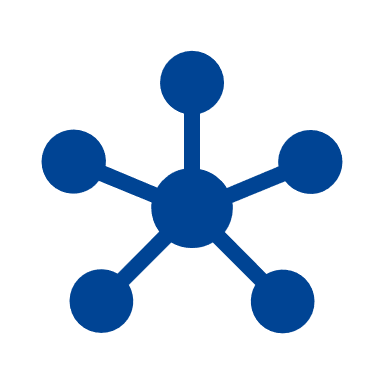 Use and expand existing networks to build trust
Input
Results
Objectives
The 4 steps in the Innovation Partnership Competition
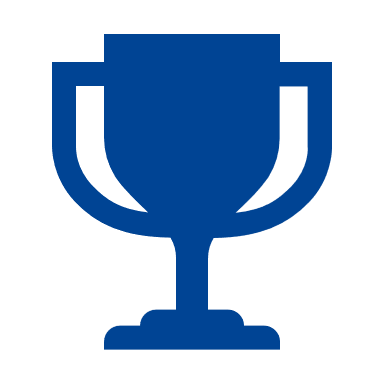 Step 1
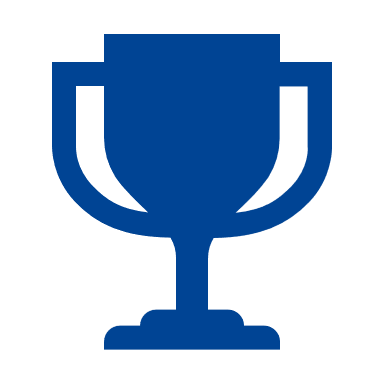 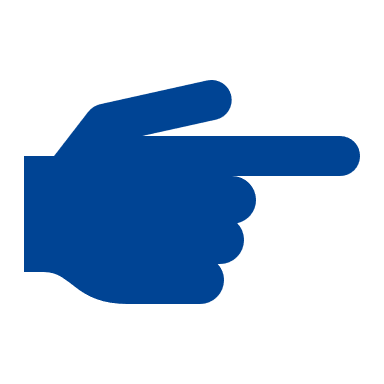 Selection/awarding
Organisation of the competition
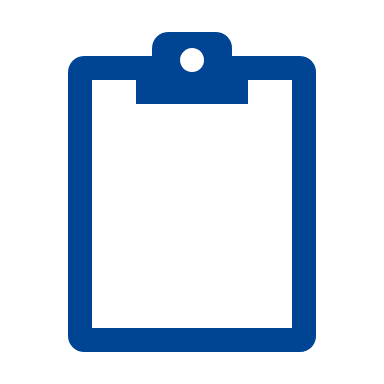 Step 2
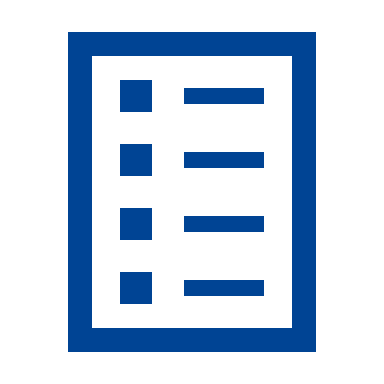 Step 3
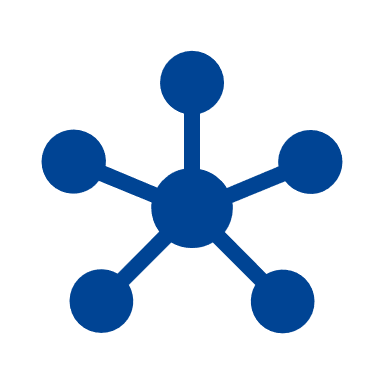 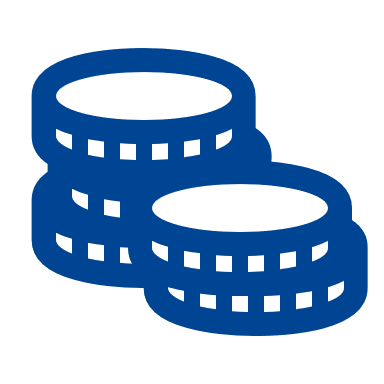 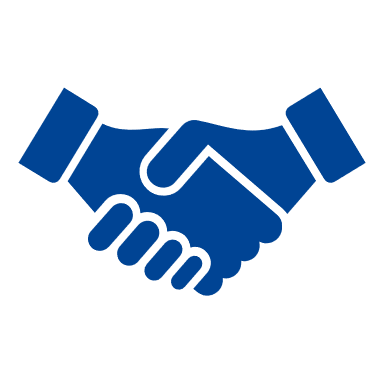 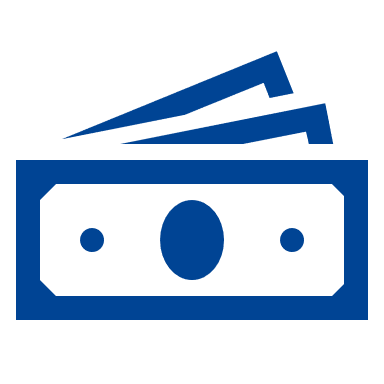 Step 4
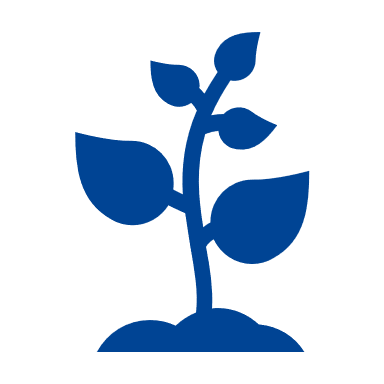 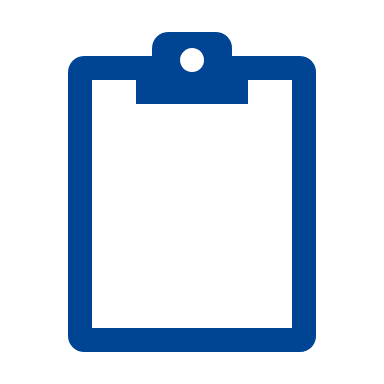 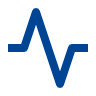 Set-up and funding
Results
[Speaker Notes: Criteria for/elements of the steps

Step 1: Organisation of the competition
Strategic relevance
Technological analysis
Market analysis
Stakeholder assessment
Conceptual design
Resource plan
Step 2: Selection/awarding
Innovation and development potential
Network performance
Implementation strategy
Future-oriented
Step 3: Set-up and funding
Coordination model development
Training for partnership management
Implementation of small pilot projects
Identification of policy needs
Step 4: Results
Move towards concrete achievements
Implementation of long-term projects
Increase own funding]
Requirements for the applicant networks
Step 1: 
Strategic relevance
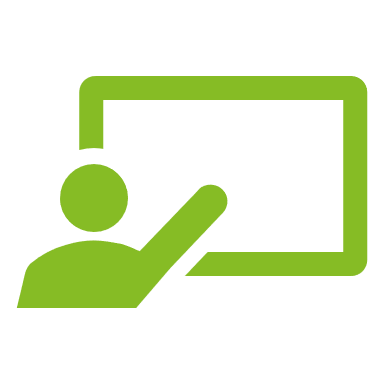 Explain how the application supports the strategic focus
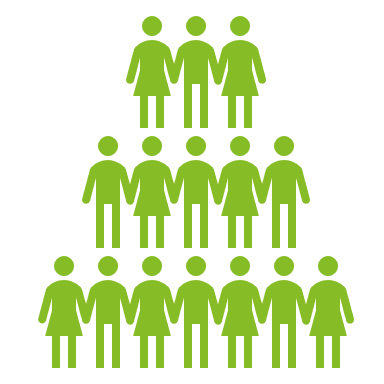 Step 4: 
Assessment of stakeholders
Explain which stakeholders are needed to develop & foster the value chain
Step 2: 
Technological analysis of suggested application and value chain
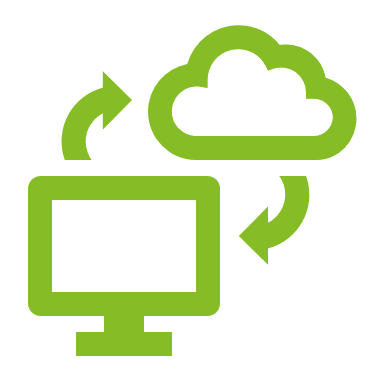 Provide overview of whether needed technologies exist and can be used
Provide a concept on how collaboration should work (including training & expertise needs)
Step 5: 
Conceptual design of collaboration building
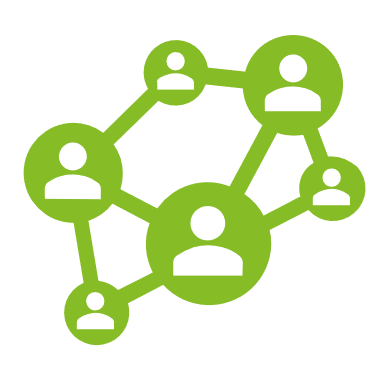 Step 3: 
Market analysis of the suggested application and value chain
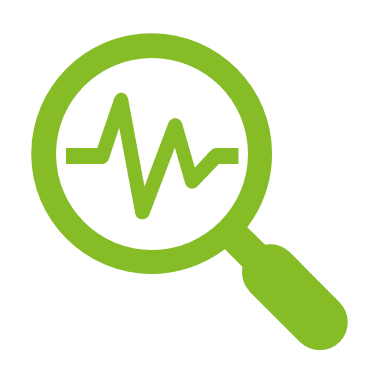 Prove understanding of the market where products would be produced and sold
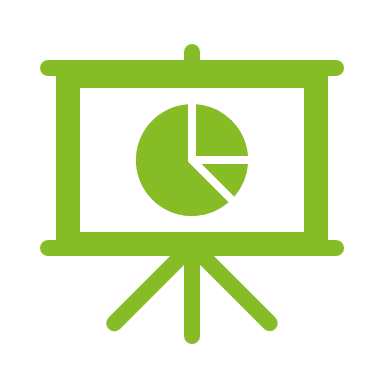 Devise a plan outlining the resource use and expected revenues
Step 6: 
Resource plan
Selection of Innovation Partnerships
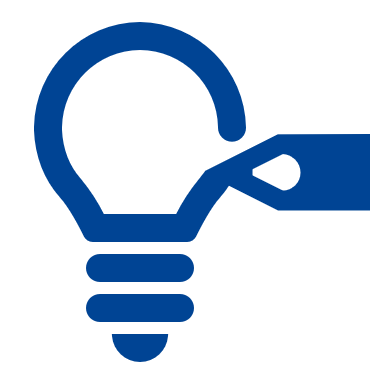 Potential for development and innovation
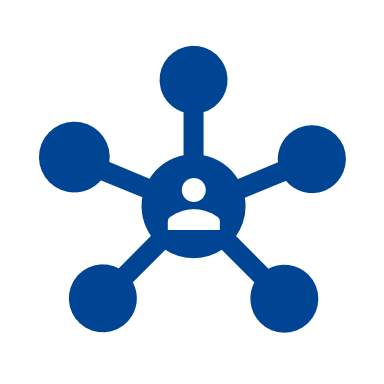 Performance of the network
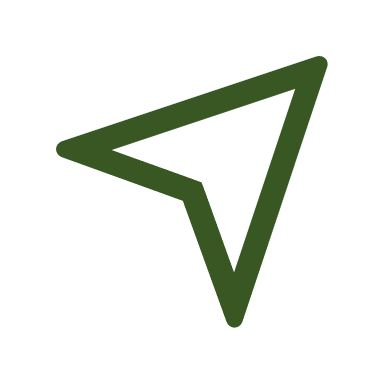 Selection of the Innovation Partnerships
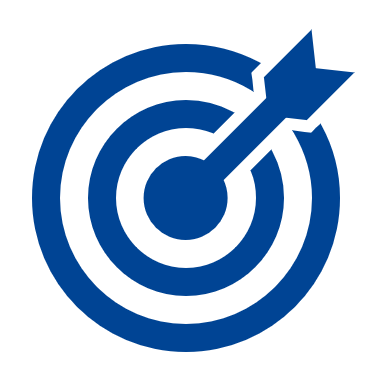 Implementation
strategy
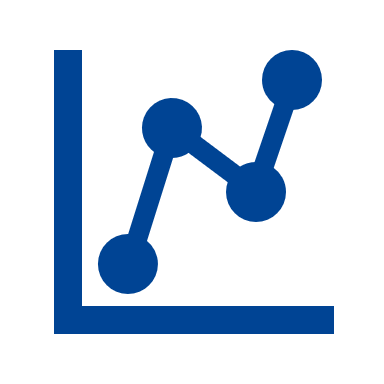 Future-orientation and sustainability
[Speaker Notes: Criteria for/elements of the steps

Step 1: Organisation of the competition
Strategic relevance
Technological analysis
Market analysis
Stakeholder assessment
Conceptual design
Resource plan
Step 2: Selection/awarding
Innovation and development potential
Network performance
Implementation strategy
Future-oriented
Step 3: Set-up and funding
Coordination model development
Training for partnership management
Implementation of small pilot projects
Identification of policy needs
Step 4: Results
Move towards concrete achievements
Implementation of long-term projects
Increase own funding]
Questions?
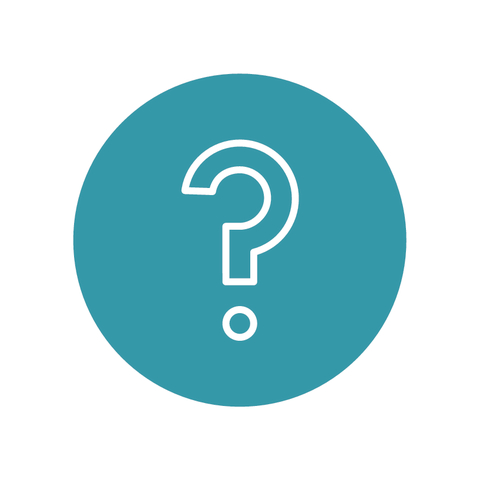 Contacts and useful links
Contacts
General EOCIC information
Lucas Porsch
Associate Director
T: +32 483 73 67 86
e: l.porsch@vva.it
euclusterobservatory@eocic.eu
(also to subscribe to our newsletter)
https://www.clustercollaboration.eu/eu-initiatives/european-cluster-observatory
Frithjof Michaelsen
Senior Research Manager
T: +32 483 736 952
e: f.michaelsen@vva.it
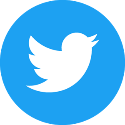 #EOCIC
The EOCIC will be merged with the 
European Cluster Collaboration Platform (ECCP) in 2020! 
Keep following us on www.clustercollaboration.eu